Projects for Autonomous Cyberfacturing
Siddhartha Bhattacharyya, FIT
Mike Newton, Sciperio
AI based Expert System for Cyberfacturing
Objective: Design of a Digital Twin for Cyberfacturing
Build models that enables automated analysis of the design towards recipe for manufacturing 
AI related to knowledge representation for automated reasoning 
Creation of library, databases for storing knowledge, rules for the expert system (Cognitive architecture) 
Materials
Processes
Function
Systems design based on developing architecture for expert system for cybermanufacturing
Example: CubeSat, wearables (IOT) alerting emergency service for hurricane, Ninjaflex…
Finally, perform automated analysis to indicate whether a product can be printed or not
A Hierarchy of System Packaging
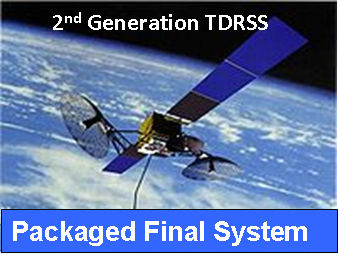 Package of Packages
Bare Die
$
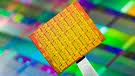 $
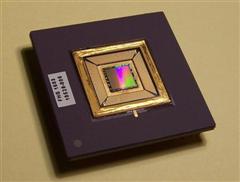 Packaged Die
$
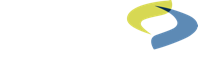 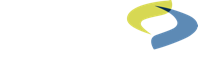 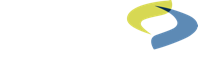 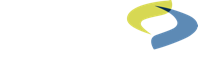 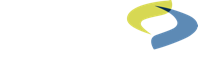 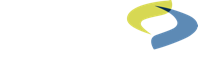 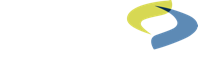 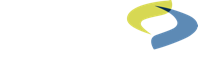 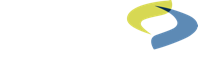 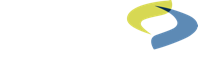 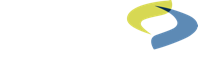 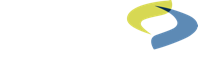 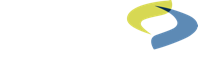 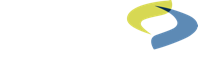 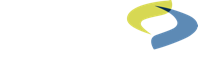 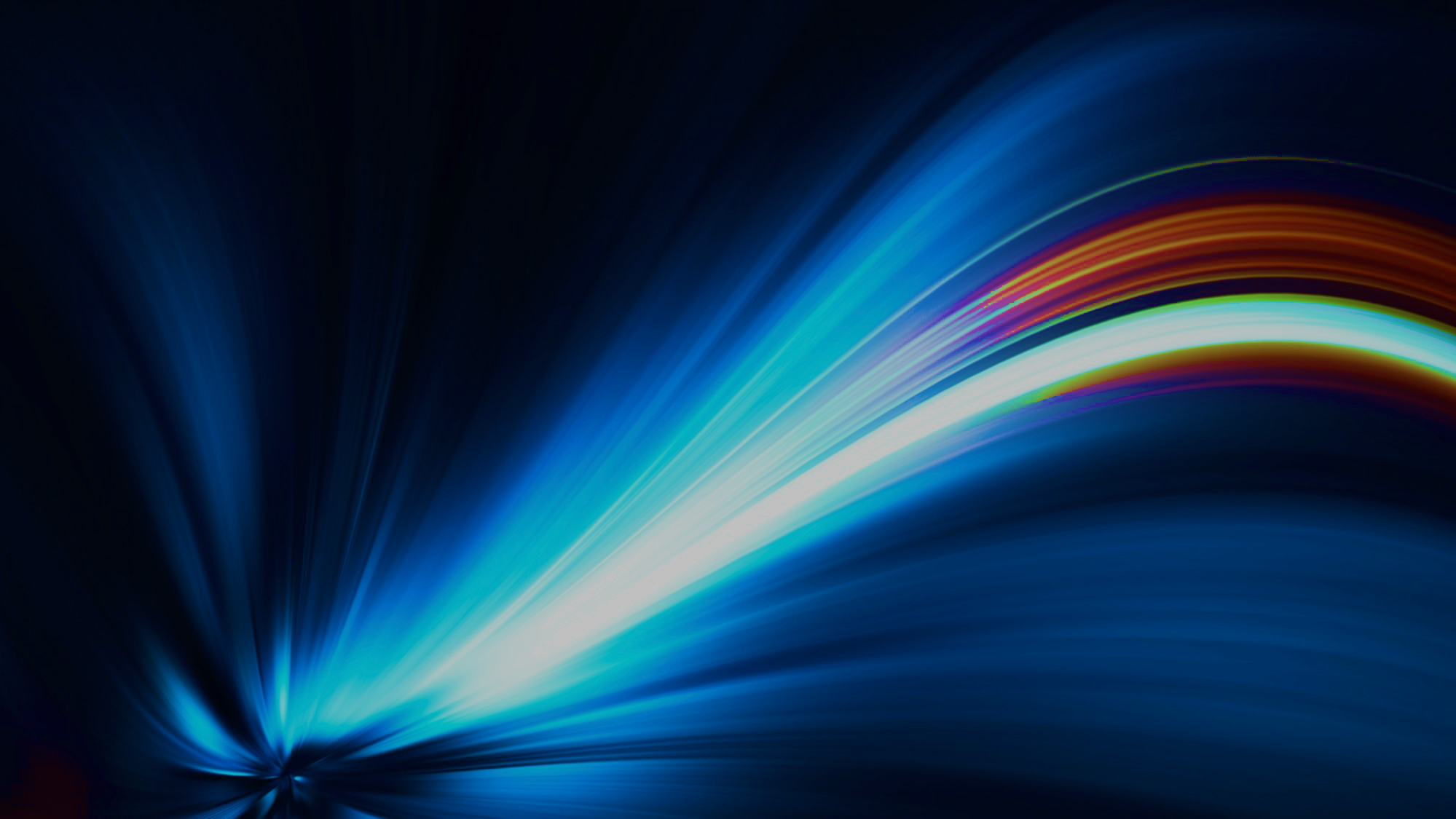 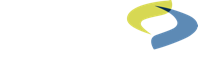 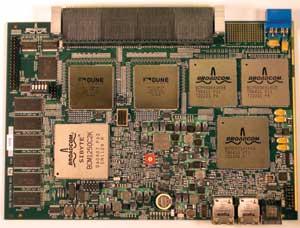 Goal
25% cost savings
15% weight savings
$
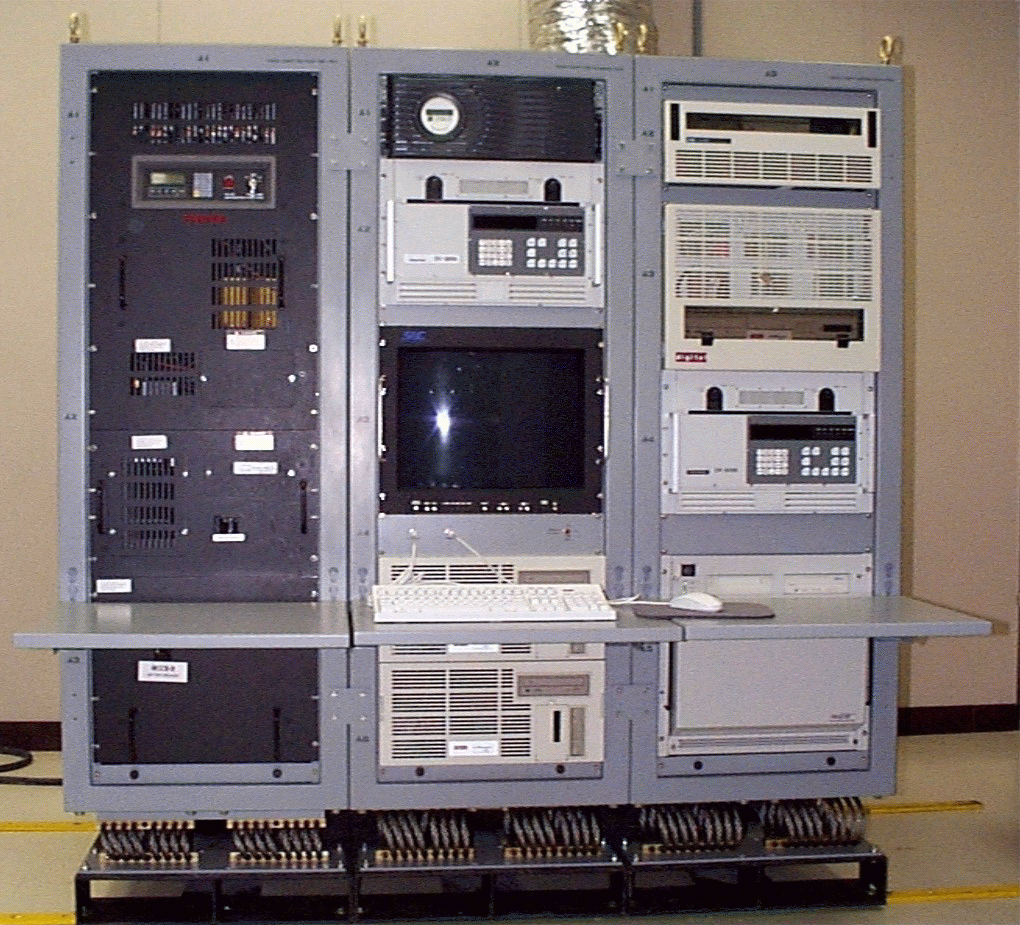 Packaged Circuit Board Sub Assembly
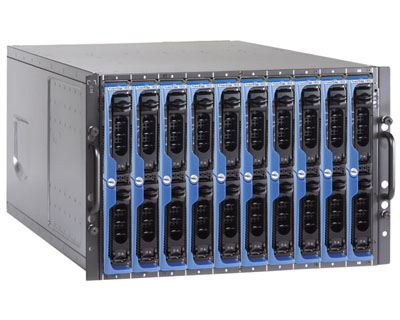 $
$
Packaged Chassis Assembly
Packaged Rack Assembly
Design the Box – Fill the Box
ProjectCybersecurity with Lightening data
Present status
Random unique key is generated for encryption
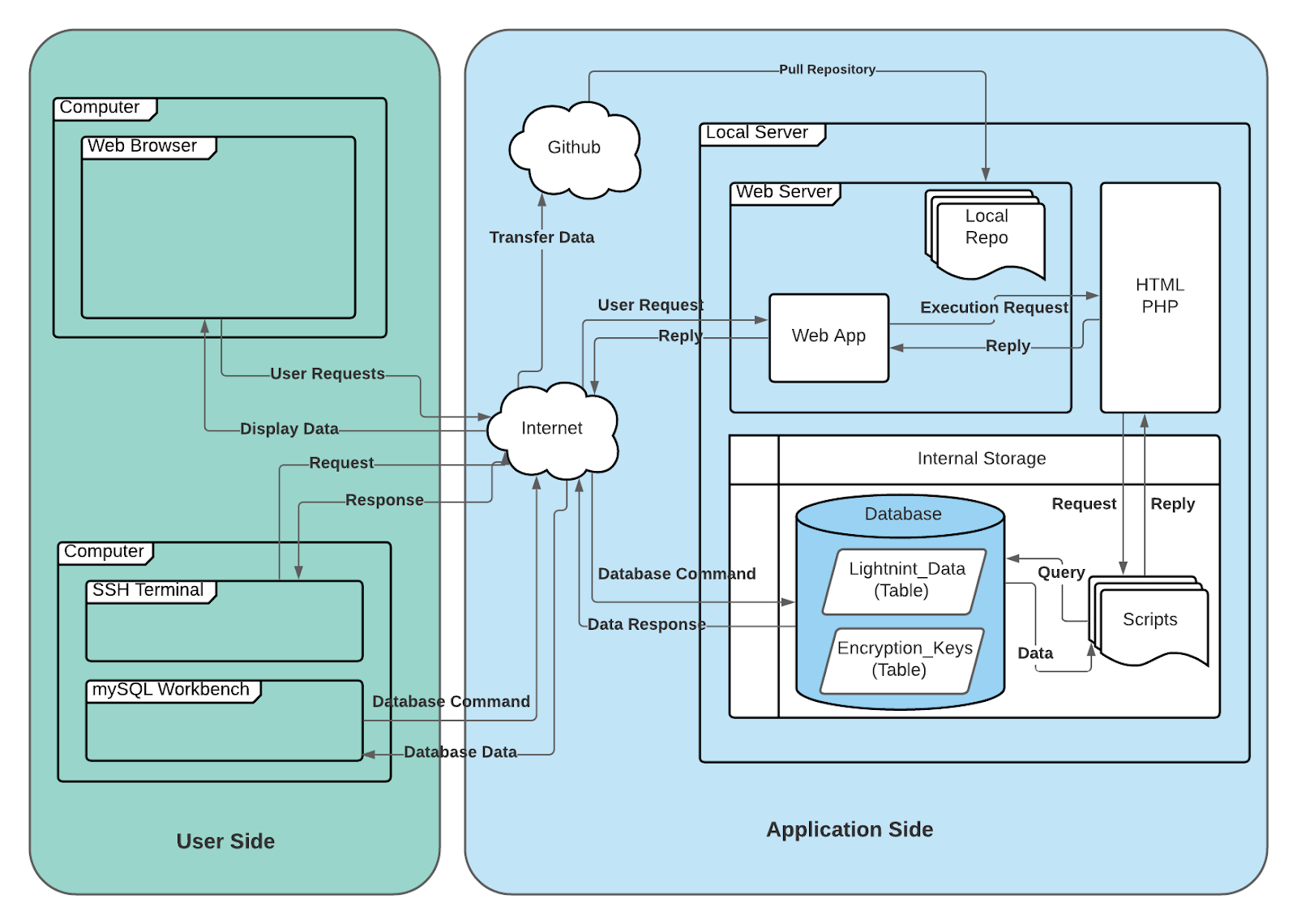 Possible extensions
Provide our random number generators via a python library instead of a web application. This would allow for easier implementation and use of our generated seed values. 
Include a dropdown list of encryption algorithms to be utilized from our web application that would be seeded by our weighted lightning data.
Implanting a rolling data base of constantly updating lightning strikes. 
Implementing a rest API for our web application for easier pulling of keys.
Optimizing key generation process through more in-depth hashing algorithms through the data base as well as implementing a more efficient duplicate key prevention system.
ProjectAutonomous Cognitive Agent Flying Aircraft in Xplane
Intelligent Cognitive Autonomous Agent
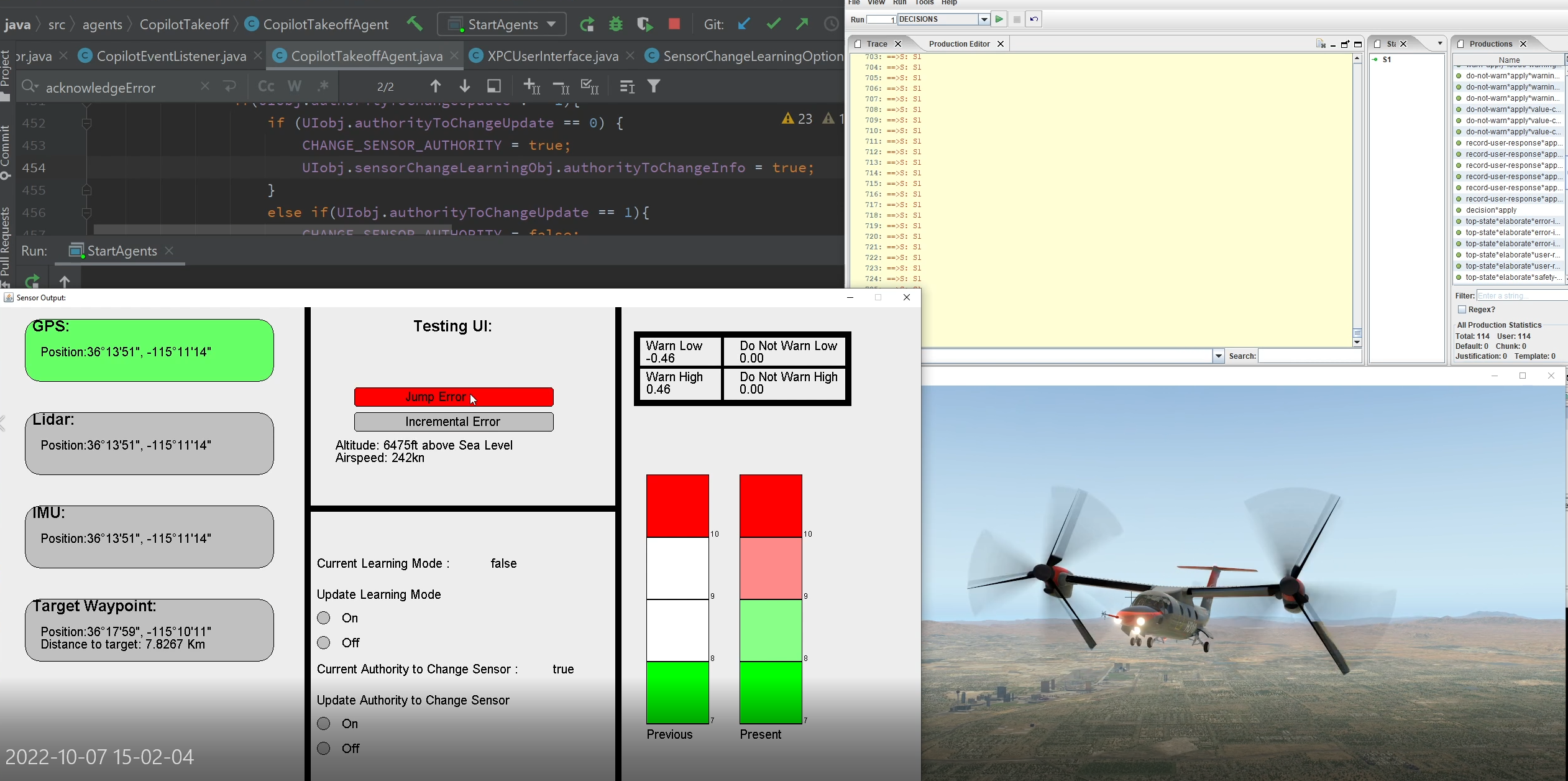 Learning enabled autonomous agents are controlling or coordinating autonomous systems in collaboration with humans to execute day-to-day activities
There is a need to characterize the human contribution to safety and identify key safety parameters for agents to address new potential failure modes. 

Agents need to be designed to maneuver both weather and population density
Extend the present framework by learning pilot preferences based on context to decide which feature to give more weight?
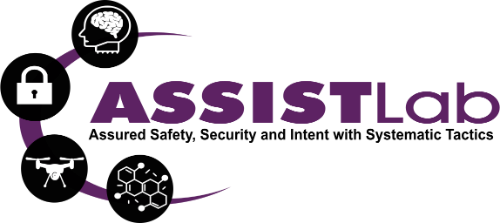